Alan George - Director
Some of the technical aspects of Aggregation and Disaggregation in LGR
SDCT Conference 2025
21 March 2025
Recent support
Background
Northants
Cumbria
North Yorks
2
LGR Cumbria Principles
Background
Chief Finance Officers Group (6 districts, and County) to develop draft Principles for the aggregation and disaggregation of District and Cumbria County Council finances to support implementation of the two new Unitary councils on 1 April 2023 (discussion at high level based on experiences elsewhere)
Cumberland Council
Carlisle City Council, Copeland BC, Allerdale BC
Westmorland and Furness 
Barrow-in-Furness BC, South Lakeland BC, Eden DC
Recognition that this will be a lengthy process to get agreement but important to set out draft principles early 
Shadow Councils will set the MTFP (Capital and revenue) for 2023/2024 onwards
3
LGR Cumbria Principles
Overall Objectives
To agree the mechanism to establish two financially sustainable Unitary Councils for Cumbria from 1 April 2023 and a Cumbria Fire and Rescue Service (part of County) (agreed for PCC & Fire & Rescue to be conjoined)
To develop opening balance sheet positions for both Unitary Councils and fire service that supports agreed options for delivery of services, transformation activities and the organisational design and vision
Establish a realistic timeline and effective governance arrangements
4
LGR Principles – the approach
Three key elements
Draft Principles for the aggregation and disaggregation of the Balance sheet and revenue costs and income
Draft approach to developing the MTFS (funding) and MTFP for the new Unitary Councils and Fire Service  including benefits realisation
Proposed governance arrangements for decision making on agreeing the draft principles with relevant stakeholders including a potential mediation approach
5
Principles for the aggregation and disaggregation approach
Huge piece of work to agree these 
Where based on statutory or accounting principles then more straightforward 
Experience from other authorities is key to allocating debt 
Expectation that not everything will be agreed by vesting day – statute allows for a caretaking authority to manage the residual until a decision can be taken. 
It will be a negotiation…
Governance of decision making and timeline will be critical
6
Principles for the aggregation and disaggregation approach
Examples of approach proposed 
For assets – proposed that allocation is based on a geographical basis linked to the proposed service delivery models and to deliver the organisational design for each Council. 
For debt – ensure an appropriate allocation of debt matches the asset transfer and ensuring that the Capital Financing Requirement created fairly reflects the assets transferred 
For reserves - where relevant they will transfer aligned to the relevant risk for which they were identified or allocated based on the originally intended purpose. Overall need to ensure that both Councils and fire service have sufficient reserves to ensure financial sustainability and meet all statutory requirements 
For Cumbria Local Government Pension scheme – remains as a single scheme
7
Approach to MTFS AND MTFP
Medium Term Financial Plan  (MTFP)
The framework for how the Council uses its financial resources to fund the activity to deliver on the Council’s vision and outcomes 
Balanced budget will be required for 2023/24 and that will be set within a 3 or 5-year planning period 
Benefits realisation work will inform potential savings to meet funding envelope 
Additional transformational savings expected for future years  - need to understand investment required and how they are funded linked to option appraisals from theme activity 
Capital programmes will merge, and financial sustainability of each Council will need to support the investment plans 
Treasury management, asset management and investment strategies will all need to be updated 
Value for money principle applies across all
8
Local Government ReorganisationDebt & Investment Disaggregation Approach
Debt Disaggregation Approach
EXPLANATION
RECONCILLIATION
REVIEW
ASSESSMENT
Assess the factors, data sources, current circumstances to establish the most appropriate disaggregation basis.
Explanation of  methodologies and options
Review of transferring Cumbria County Council’s debt to the new unitary authorities
Reconciliation of the process competed and identification of any area for concern.
10
[Speaker Notes: The Balance Sheet shows the following – we’ve included some common examples for each category:
Long Term Assets include Property, Plant & Equipment (PPE) which includes operational assets, council dwellings, infrastructure assets, community assets
The authority may also have Heritage Assets which are assets of a particular cultural, environmental, or historical importance for example civic regalia (chains of office)
Reserves are split between Usable and Unusable
Usable reserves - are items such as the General Fund, Capital Receipts, Earmarked Reserves and for those authorities with a housing revenue account, they may have Housing Revenue Reserves 
Unusable Reserves, these include Capital Adjustment Account, Revaluation Reserve & Pension Reserves

The Balance Sheet Reviews we produce take data from these headings and draws out elements relating to capital to calculate the Capital Financing Requirement (CFR) – which we’ll cover shortly]
Methodologies
Principles of the disaggregation of Cumbria County Council’s debt and debt finance:
Equitable allocation of types of loans
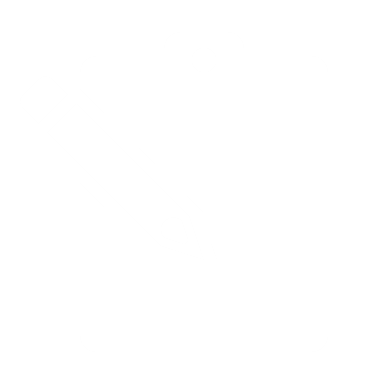 Equitable split in maturity
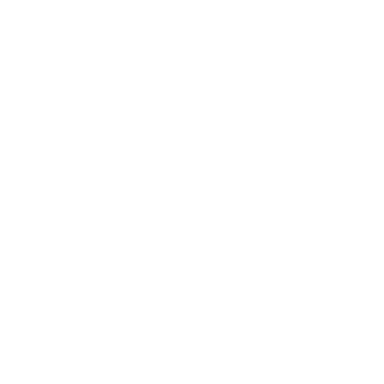 Equitable split in interest
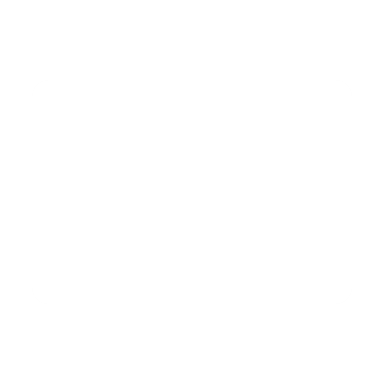 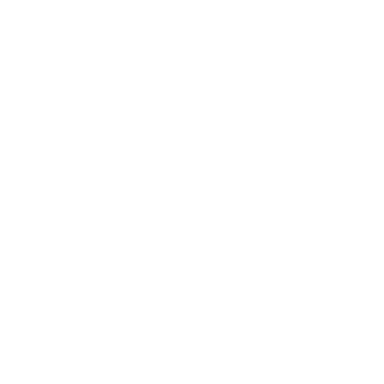 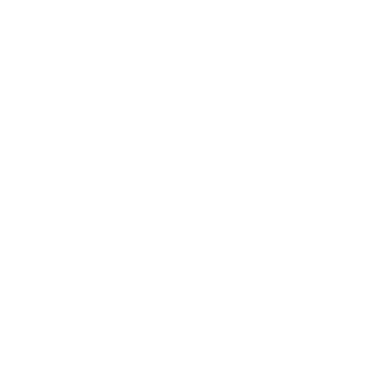 11
[Speaker Notes: The Balance Sheet Reviews provides an independent calculation of an authority’s Capital Financing Requirement (CFR) and allows us to verify the CFR figure.
We used balance sheet data from the Statement of Accounts and summarises it into key components – CFR calculation, Level of External Debt, Balances for investment & Working capital
Our aim is to reconcile back to the authority’s CFR figure, if it doesn’t we may need additional information or a completed adjustment sheet.

BSR can be used to:
Review and understand the authority’s overall financial position
Look at trends and movements between years
Calculate the CFR, the underlying need to borrow for a capital purpose and the resources applied to finance this
And identify to what extent the authority is internally borrowed]
Overview of our approach
Engaged by Cumbria CC to support 
Reconciliation of County CFR – balance sheet review to confirm using 20/21 accounts
Agreed basis of debt allocation – produced draft report for Cumbria CC in May 2022
Updated figures received for 2021/22 accounts and updated report

Reconciliation of district CFRs – balance sheet reviews to confirm (not all available for 20/21 and/or 21/22)
12
Overview of our approach
Treasury contracts for 2 new Unitary Councils – from 1st Sep 2022 for 4 yrs 7 mths
More detailed work across all councils now

MRP – reconciliation/review of all councils
Assumptions still valid
Assets transferring – (dual use of some)
Supported/unsupported borrowing
Allocation basis
Leases including PFI
Interest budget
13
Overview of our approach
Assets review
Assets for sale
Assets with no debt
Asset disposal strategy
Dual use of assets
Capital programme
Merging of programmes
Assumptions still valid – projects still needed? timelines
Across boundaries
Affordability/deliverability
Leases including PFI
14
Overview of our approach
Debt allocation based on agreed CFRs – debt £386m for County, debt for Districts £80m
PWLB – which loans to new bodies, maturity, annuity, EIP
Don’t split the loans – cumbersome - agreed to split on average life and interest rate
Market debt issues
Market loans and LOBOs
Novation agreements
Banks confirmations
Internal borrowing
General Fund and HRA splits
Allocation to Fire Authority
15
Overview of our approach
Investments
Agree approach in lead up to vesting day
Keep all investments relatively short dated. However, did invest some with appropriate split beyond vesting day
Need to be aware of cash requirements 
MMFs – write to funds to ask to close and re-open under new councils

TMSS – Health Checks
Review all strategies
Compliance with TM codes
Changes required
Prudential indicators
Credit criteria
16
Overview of our approach
Accounting issues
IFRS 9 and IFRS 16
Year end for all councils
Fair value
Draft accounts - availability
Consolidation
Training
Members 
Officers
17
Where are we now
Had to tender for the new contracts
Successful for both so able to align work more easily 
Fire Authority combined with Police Authority – also adviser
Outstanding accounts to be completed
Borrowing and investment strategies implemented 

Capital strategy – previous work done for Cumbria County Council to be need updated

Savings strategy – is it being delivered? Impact on budget assumptions
Recent report highlighted need for core financial strength in depth – e.g. legacy accounts
18
Questions
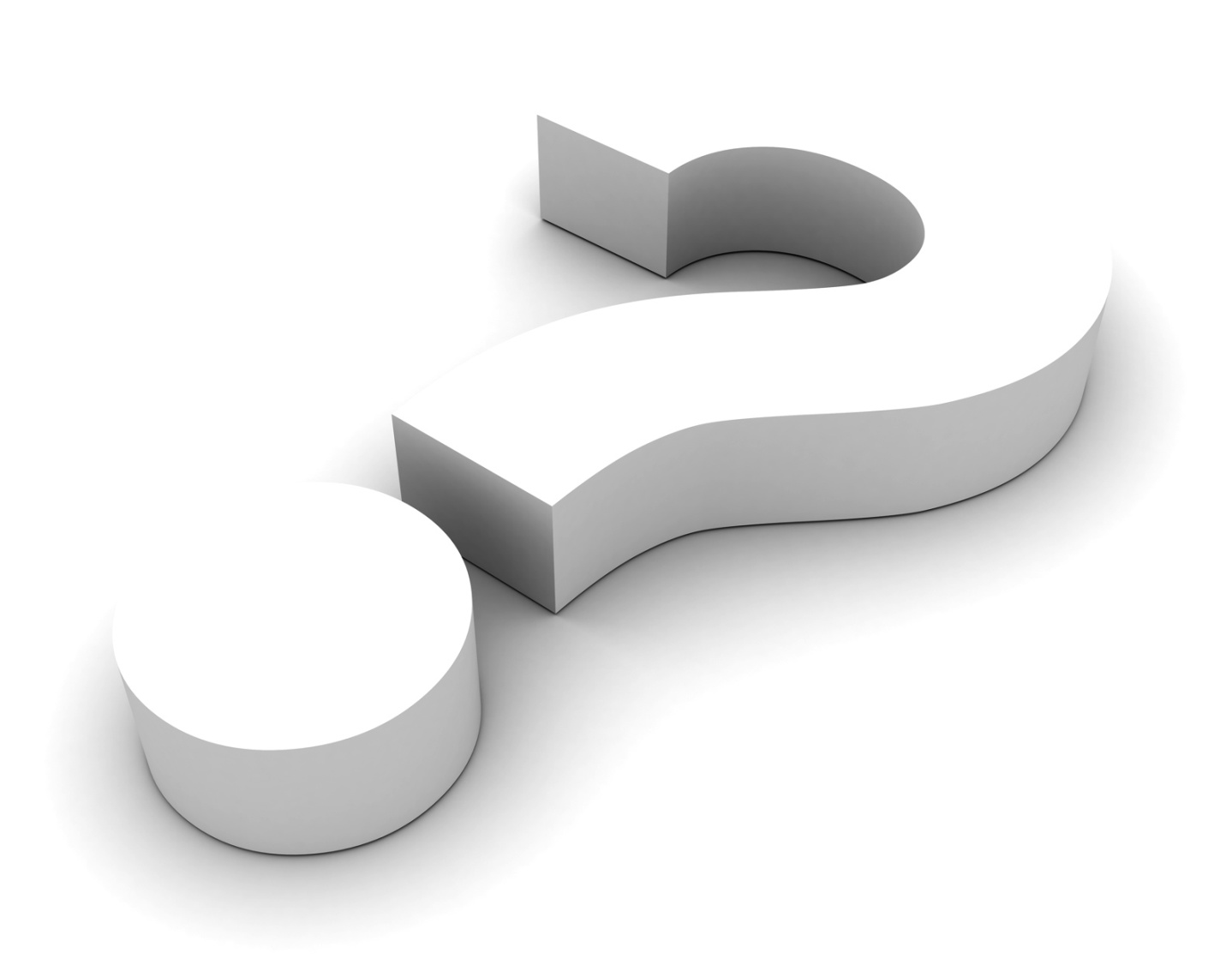 THANK YOU
MUFG Corporate Markets Treasury Limited is the trading name of MUFG Corporate Markets, a division of MUFG Pension & Market Services.  MUFG Corporate Markets Treasury Limited, (registered in England and Wales No. 2652033), is authorised and regulated by the Financial Conduct Authority only for conducting advisory and arranging activities in the UK as part of its Treasury Management Service, FCA register number 150403. Registered office: Central Square, 29 Wellington Street, Leeds, LS1 4DL. 
For further information, visit https://eu.mpms.mufg.com/policies
Disclaimer
The contents of this presentation are commercially confidential and have been prepared solely for the officers and members of the clients subscribed to this webinar and should not be disclosed to any third party without the prior written permission of Link Treasury Services Limited. 

MUFG Corporate Markets exists to provide its clients with advice on capital finance and investment. We are not legal, or tax experts and we have not obtained specific legal or tax advice in giving our opinions and interpretations in this report. Clients are advised to seek expert legal and or tax advice before taking action as a result of any advice given in this presentation.

Whilst MUFG Corporate Markets Treasury Limited uses its reasonable endeavours to ensure that all the information it provides is accurate and complete, it does not guarantee the correctness or the due receipt of such information and will not be responsible or liable for any errors or omissions or the consequences arising there from. 

All information supplied by MUFG Corporate Markets Treasury Limited should only be used as a factor to assist in the making of a business decision and should not be used as a sole basis for any decision. Clients should not regard the advice or information as a substitute for the exercise by the client of its own judgement. This presentation has been produced solely for the use of the clients subscribed to this webinar; the information contained herein is strictly private and confidential.
21